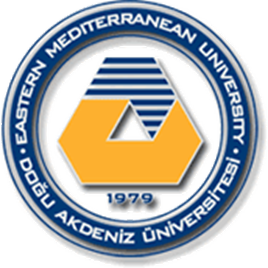 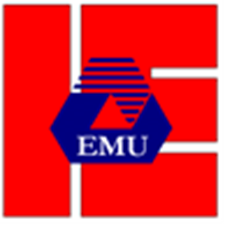 Advanced Quality Engineering
IENG584
Inferences about Process QualityII
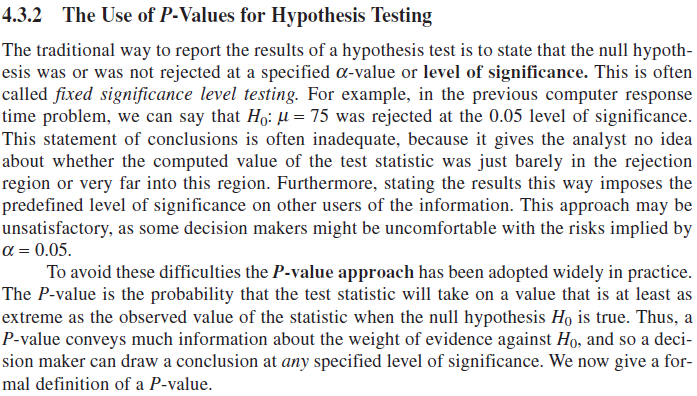 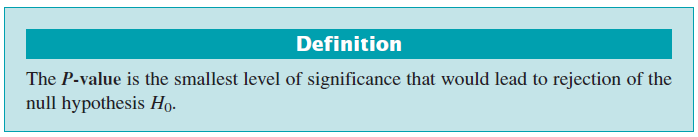 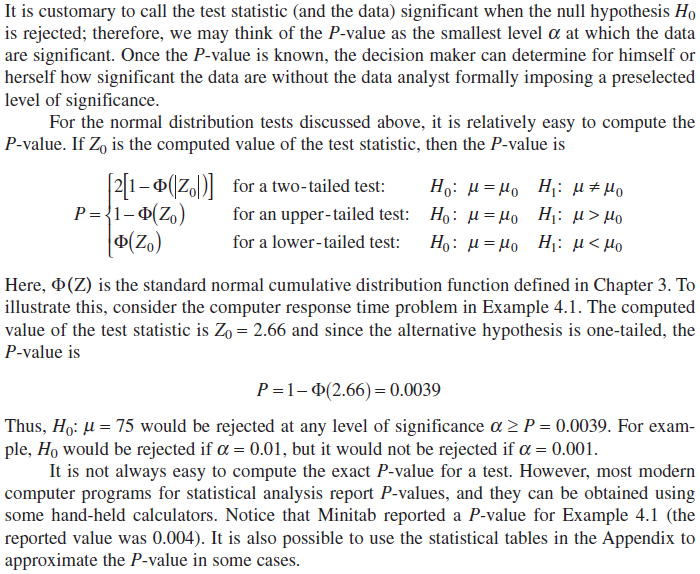 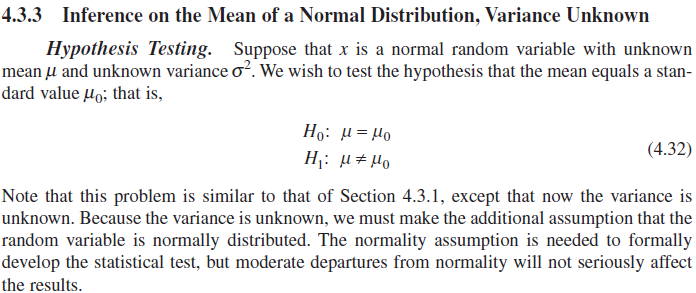 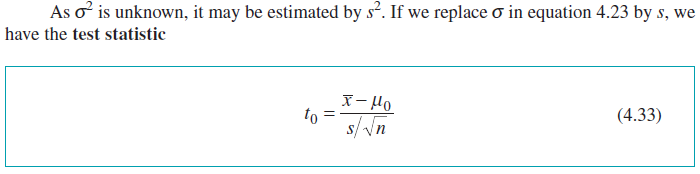 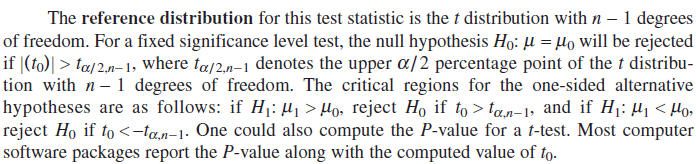 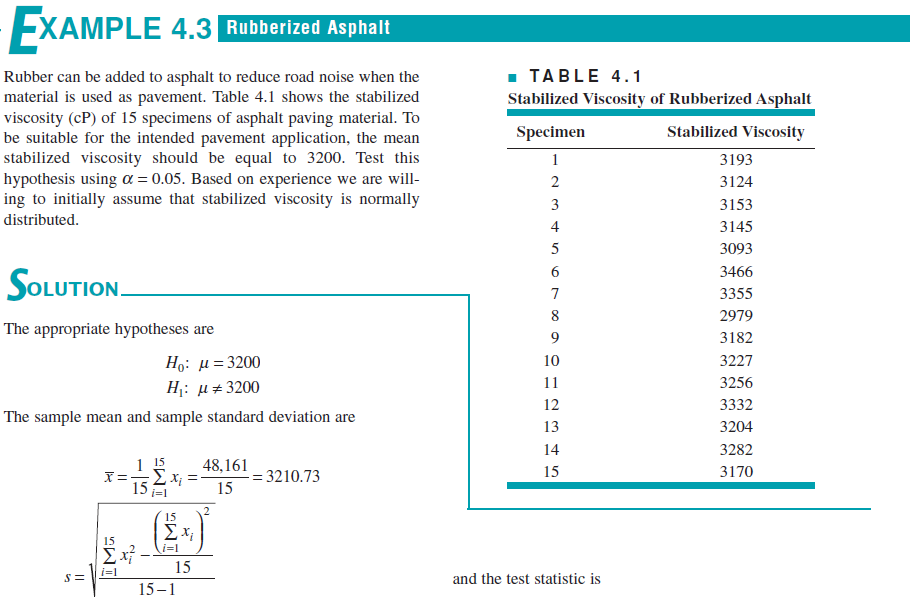 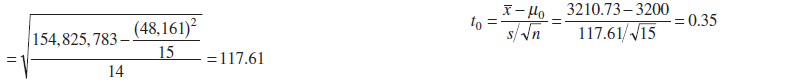 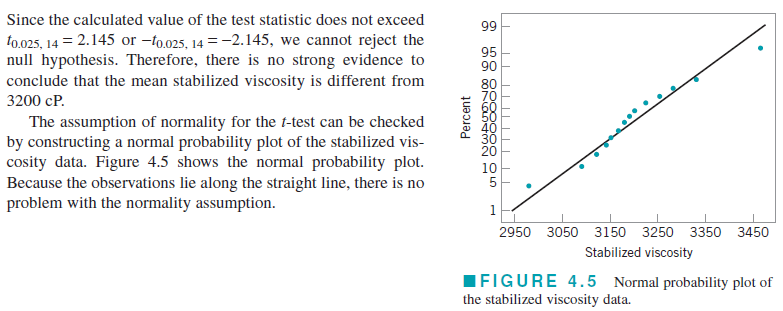 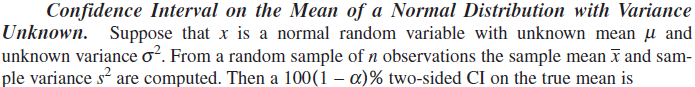 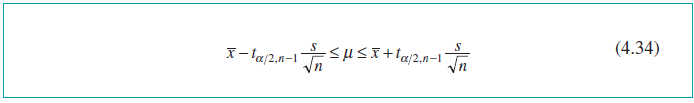 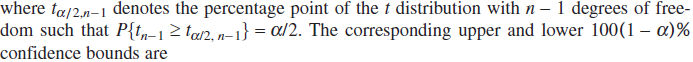 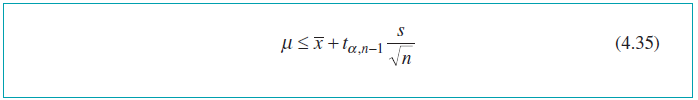 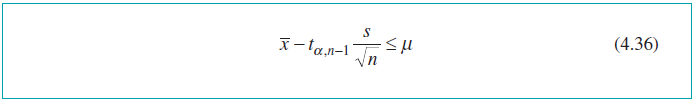 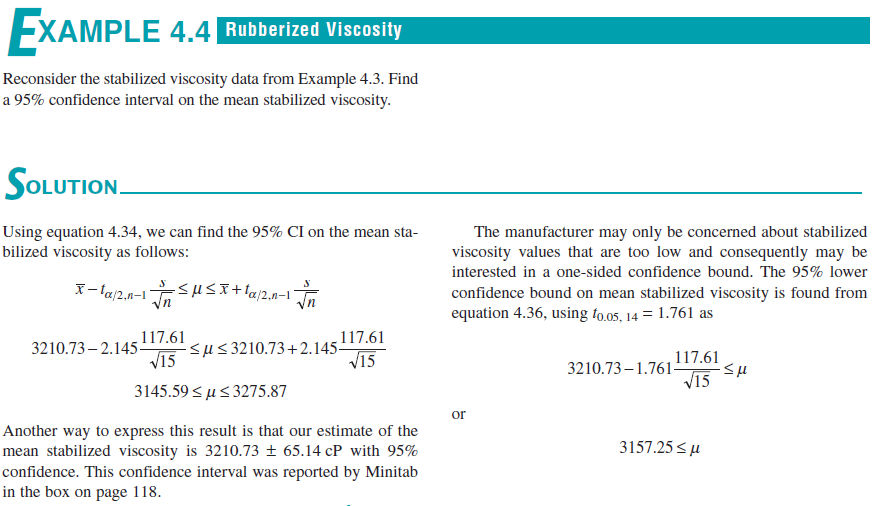 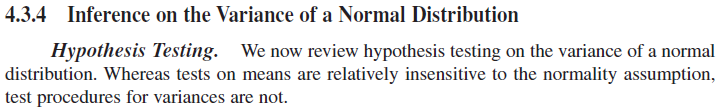 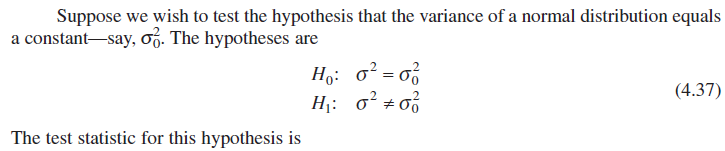 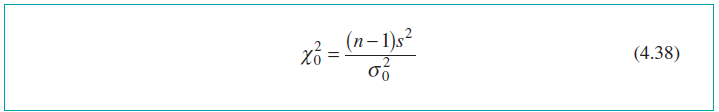 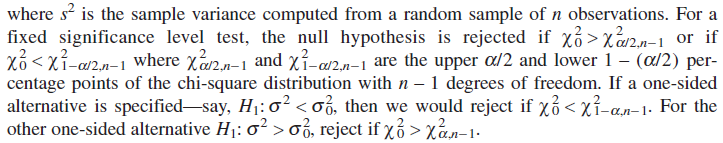 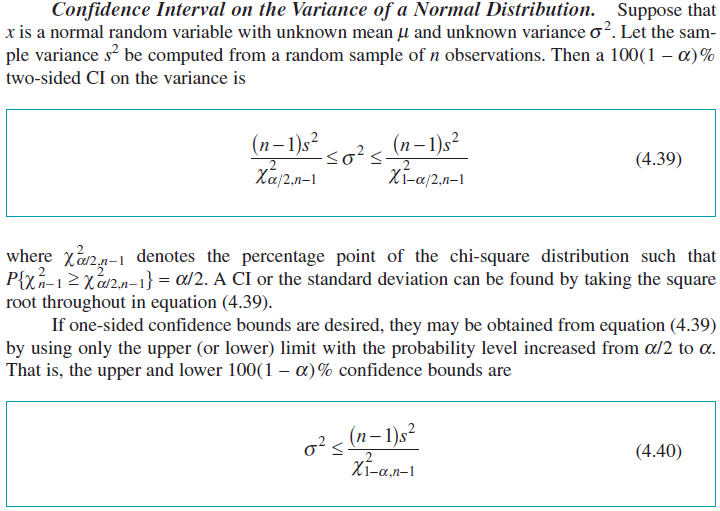 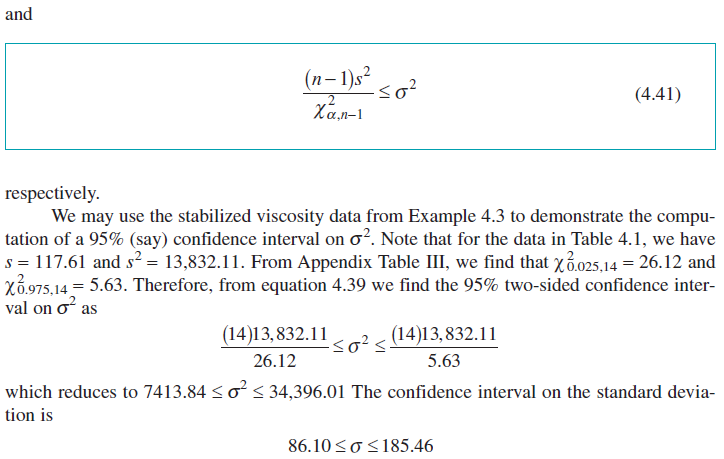 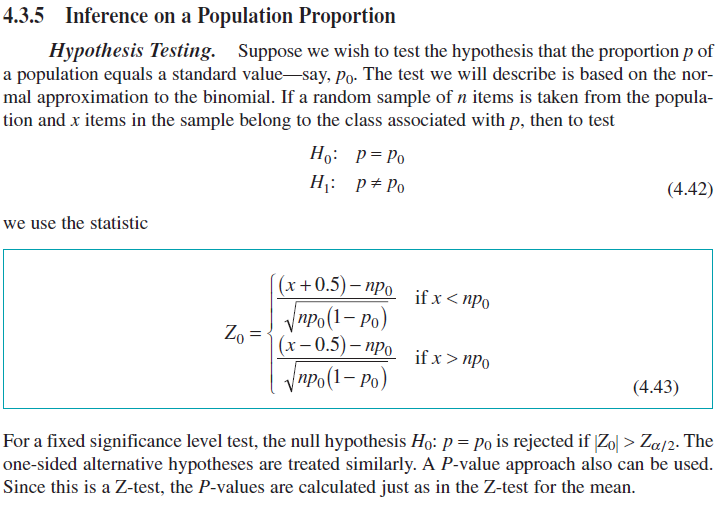 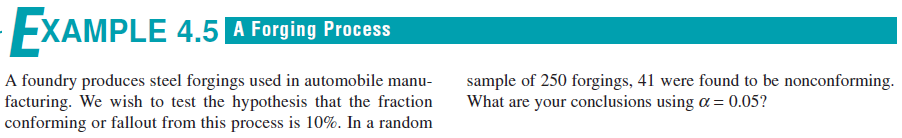 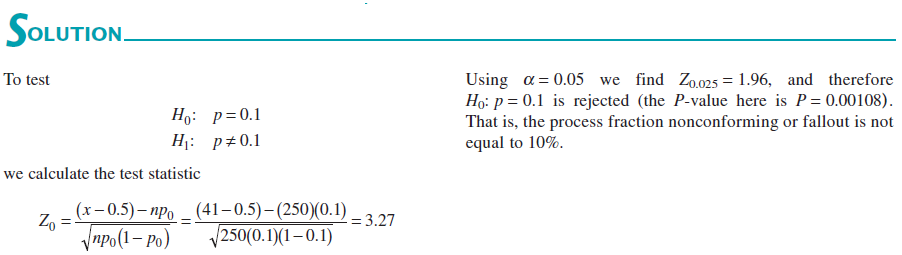 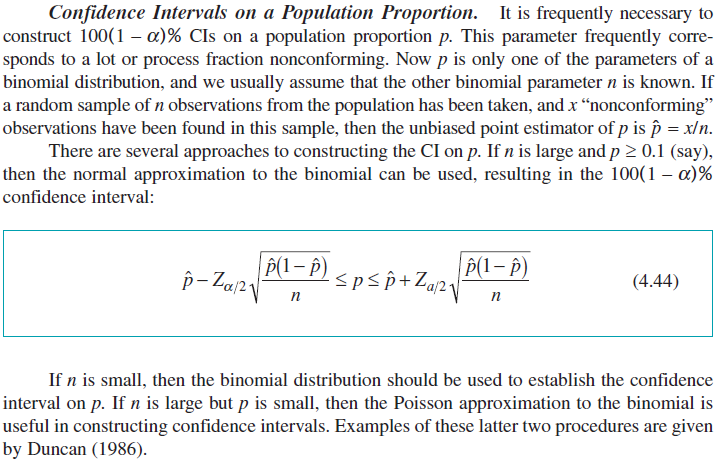 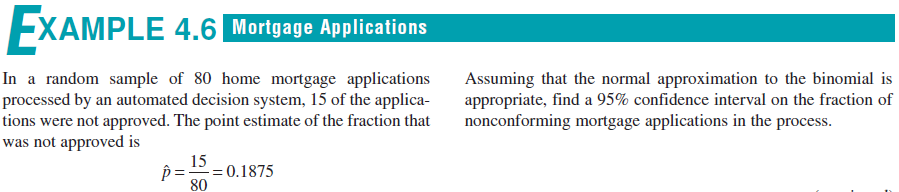 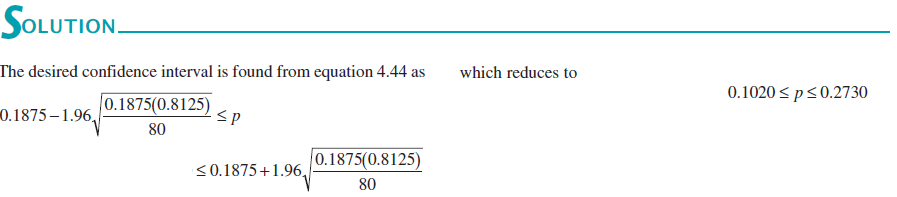 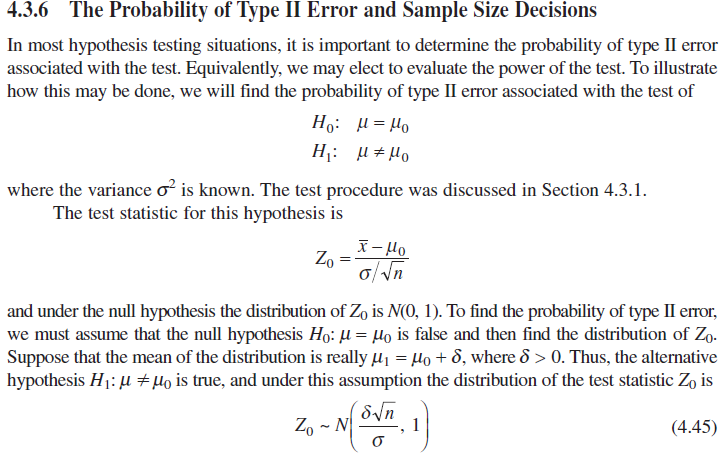 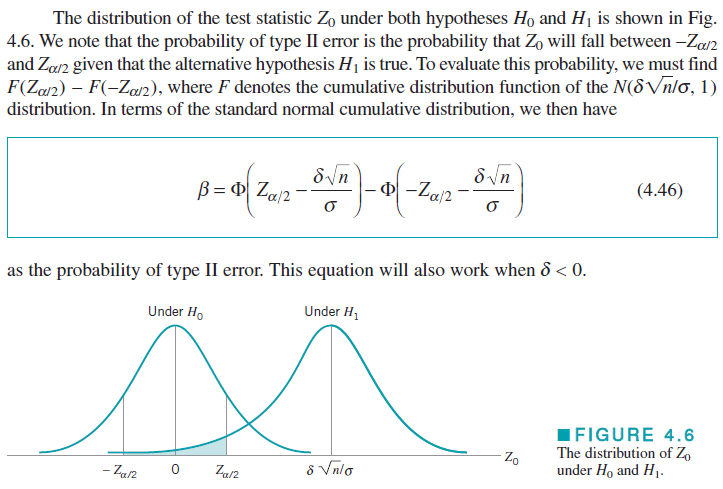 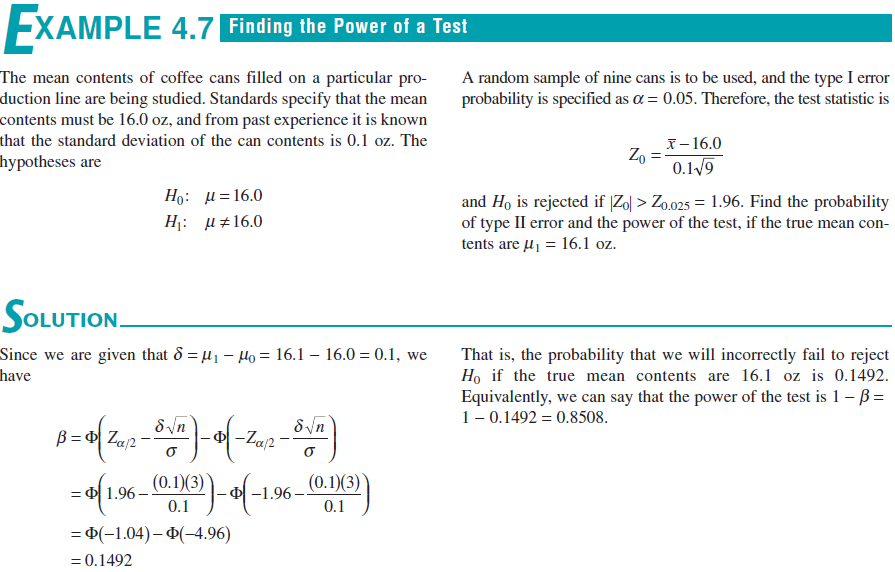 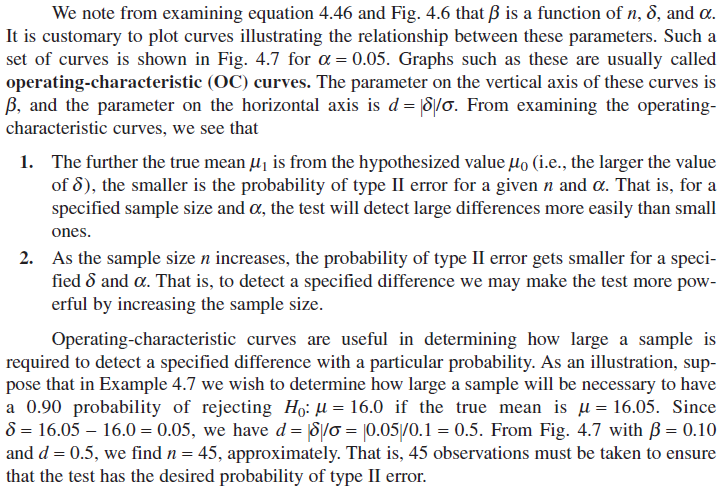 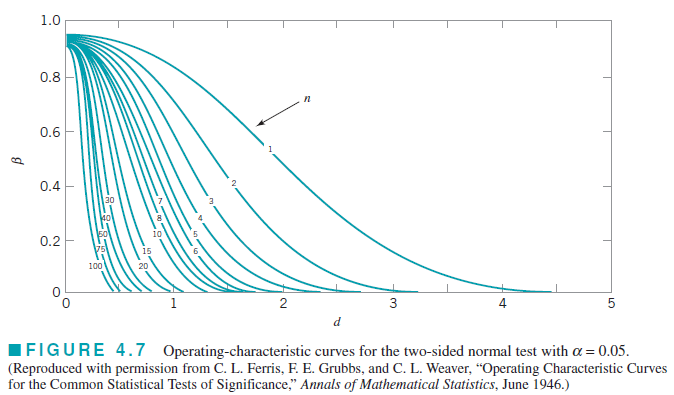